Het meisje met de hoepel
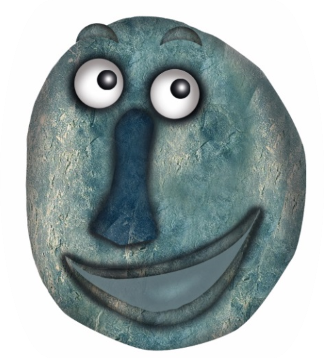 Drentse Cultuur Academie
Groep 2
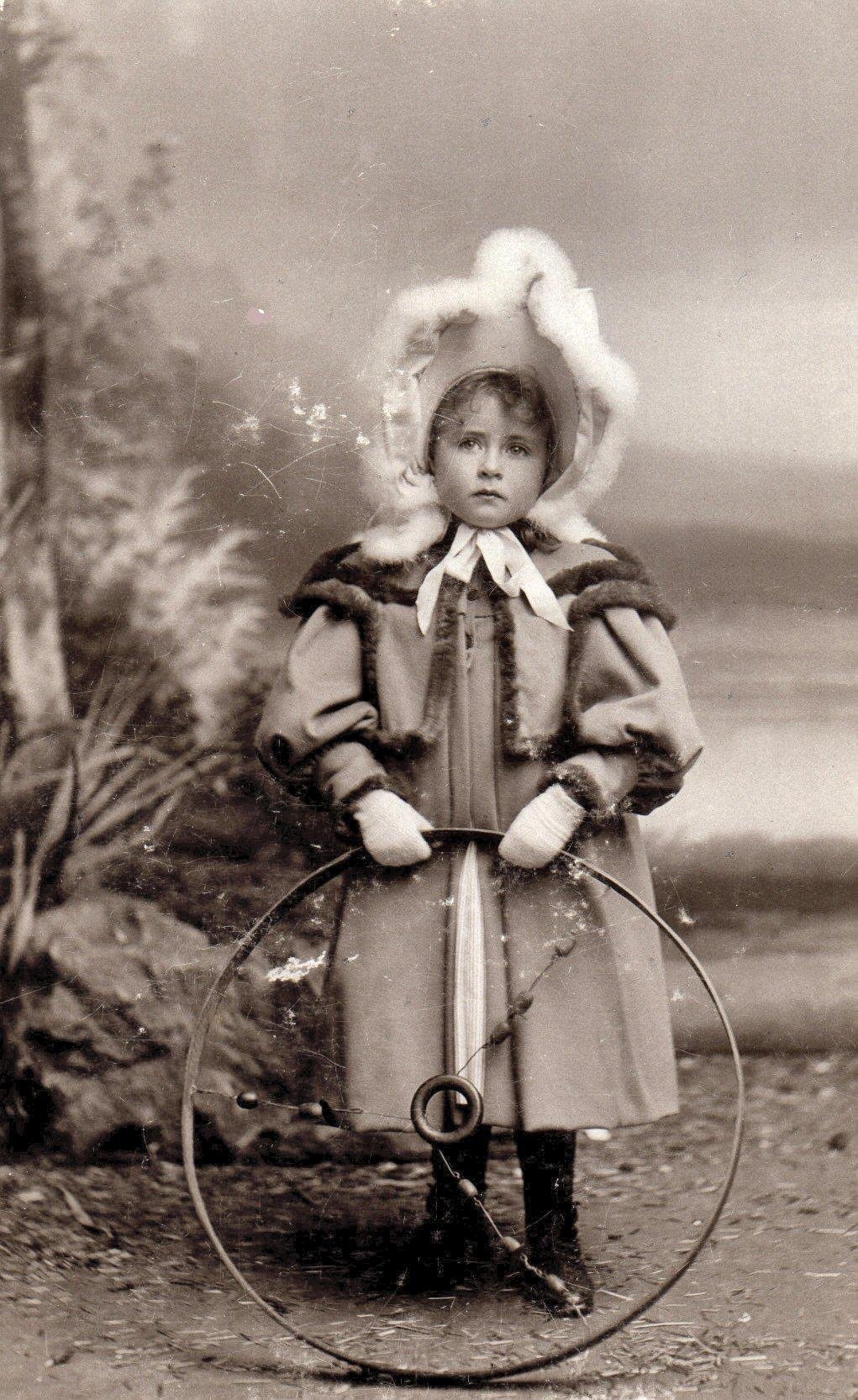 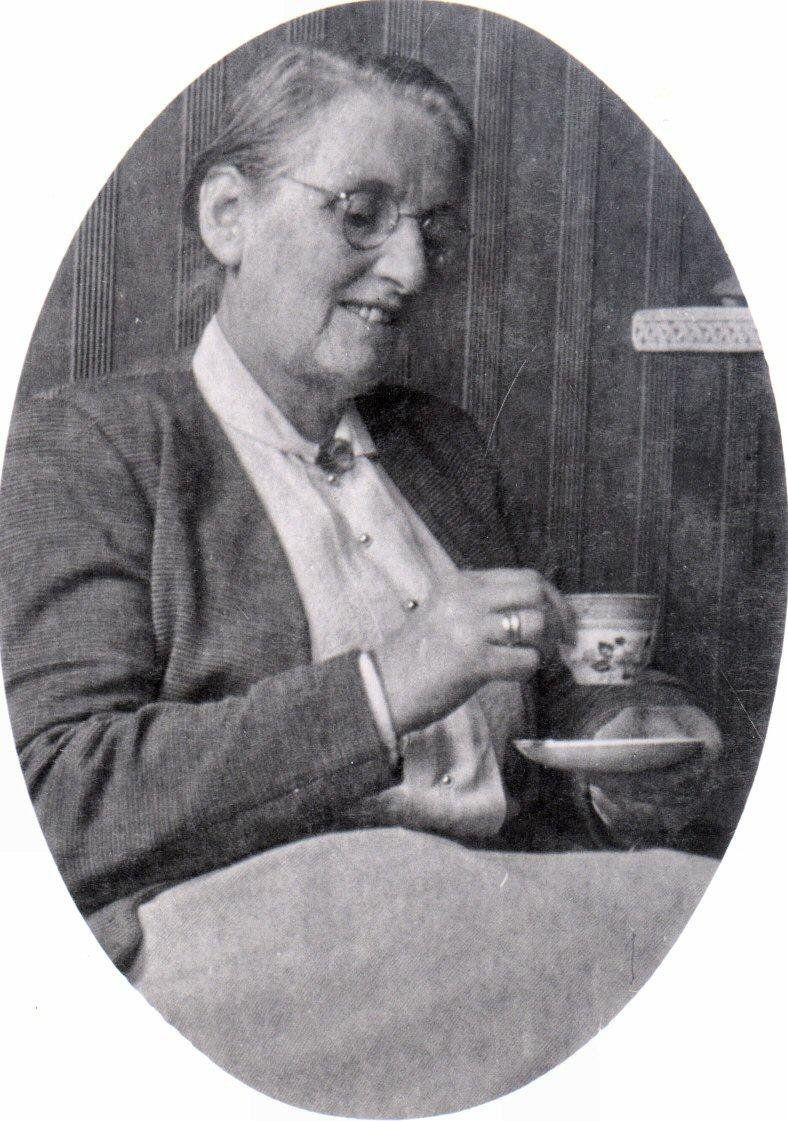